2022 Wachusett Shores and PPOA Annual Meeting
Sunday May 15, 2022
1:00 At the PPOA Lodge
Agenda
Welcome
Thanks to all who help keep the Association running
Minutes of 2021 PPOA Annual Meeting 
Treasurer’s Report
Old Business 
New Business
Vote and set the 2023-2024 Annual Membership and Deed Assessment Fee
Elections
Q&A
Adjournment
Thanks Volunteers!
Thank you to all of our neighbors who have volunteered to help PPOA throughout the year. It’s your neighborhood, and you help keep it running!
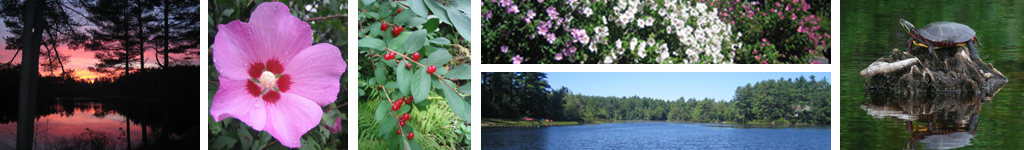 Minutes of May 2021 Annual Meeting
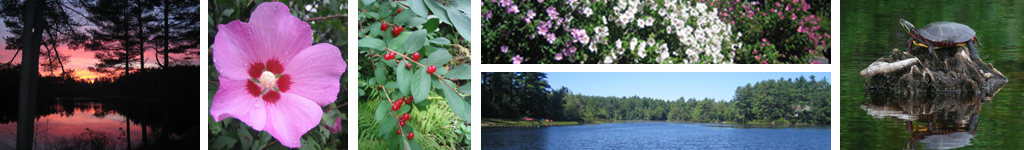 Treasurer’s Report
TOTAL NET WORTH as of 3/31/2022
Investment Portfolio
Payments History (FY'2016 - FY'2022)
Edward Jones Asset Allocation
Total Portfolio as of March 31, 2022
FY 2021-2022 Expenses
FY 2021-2022 MAINTENANCE & IMPROVEMENTS
FY 2021-2022 INCOME
Operating Budget
Accounts as of March 31, 2022
* $30,000 was removed last year from Edward Jones in anticipation of the pond project cost.
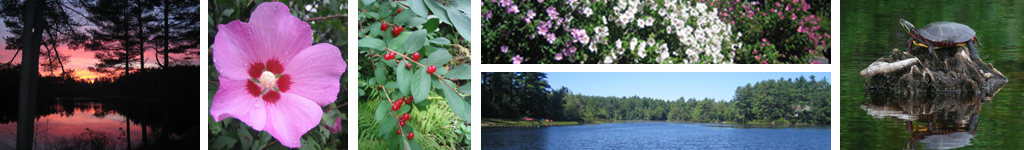 Old Business
Beach vandalism 
Lodge Well
Pond Maintenance
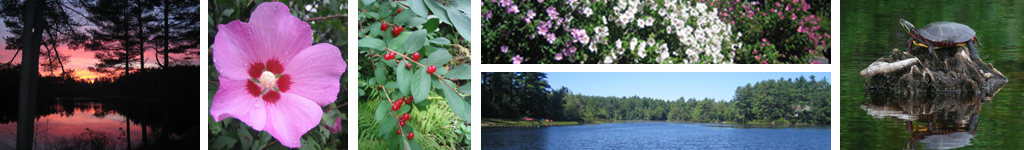 New Business
Cushman Pond eutrophication abatement strategy
Spring Cleanup May 21 and June 11
Lock and turn over your boat
Beach water testing
Goose abatement and trail Maintenance
Friendship Fireplace
Trash at the Lodge
Summer Beach Barbeque & Games
Multi-media for Lodge
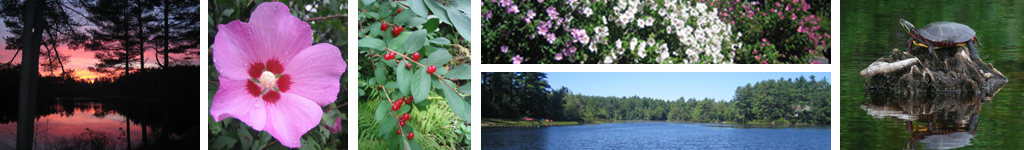 FY 2022-2023 Budget Proposal
PROPOSED FY2022-23 BUDGET
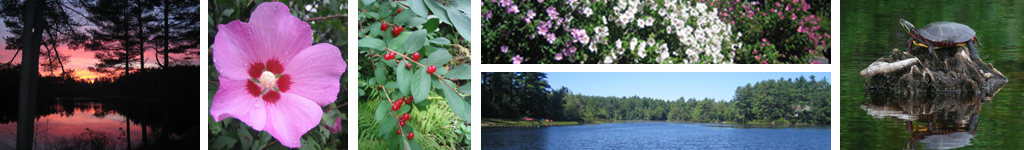 Voting
2023-2024 Annual Maintenance and Deed Assessment Fee
PPOA Board of Directors
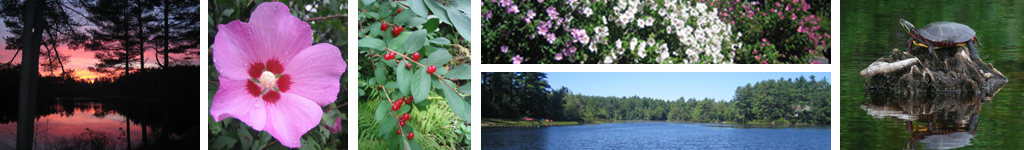 Vote For PPOA Board Of Directors
President: Bill Homans (Expires 2023)
Treasurer: Gail Orciuch
Clerk: Dennis Majikas (Exp. 2023) / Jim Ellis Assistant
Directors:
Josh Adams (Exp. 2022)  Dave Blad (Exp. 2023)	  Bob Brooks (Exp. 2023)
John Day (Exp. 2023)	Jeanne Carter (Exp. 2022) Lee Carter (Exp. 2022) 	
Bill Poudrier (Exp. 2023)	
Associate: Jim Ellis
Webmaster: Brendon Toupense

Volunteers are always needed and much appreciated.
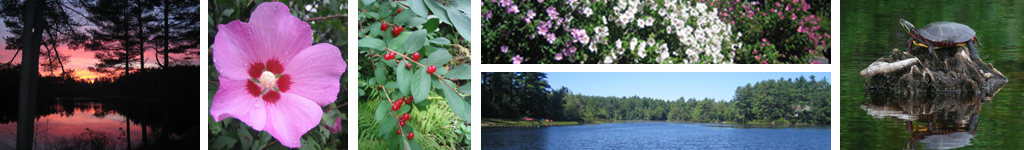 Q & A
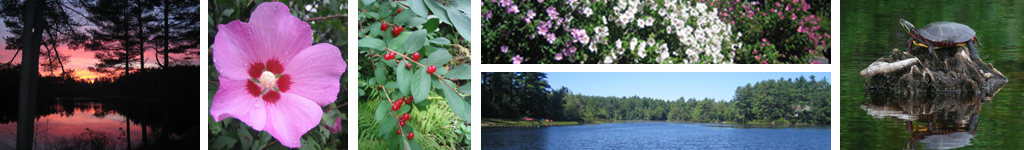 Thank You